Bush 2008-2009 Financial Crisis

Video – 2008 Crash explained simply
Stock market drop in 2000 causes the Federal Reserve to lower interest rates
Increase in home purchases – sub-prime mortgages 
By 2007 overbuilding led to falling home prices – adjustable rate mortgages – as interest rates rose some could not afford their mortgage payment
Rising # of foreclosures 
2008 rebates to taxpayers and businesses hoping to stimulate the economy
2008 Federal government had to take over the nations largest mortgage lenders – Lehman brothers failed
Others banks look like they will follow – banks stop lending – credit dries up for individuals and businesses
Emergency Economic Stabilization Act 2008 – authorized the Secretary of the Treasury to spend up to $700 billion to buy distressed investment  and provide funds to banks to prevent them from failing.
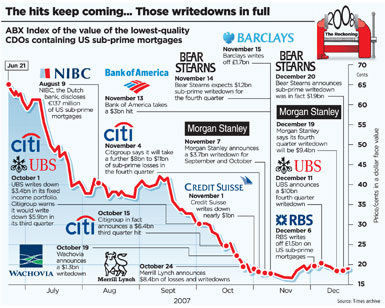 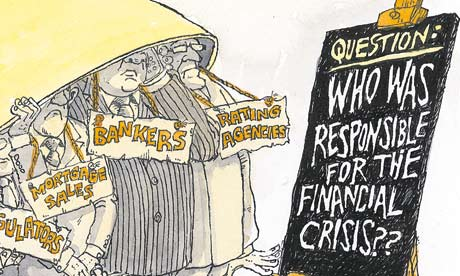 Obama – 2009- present
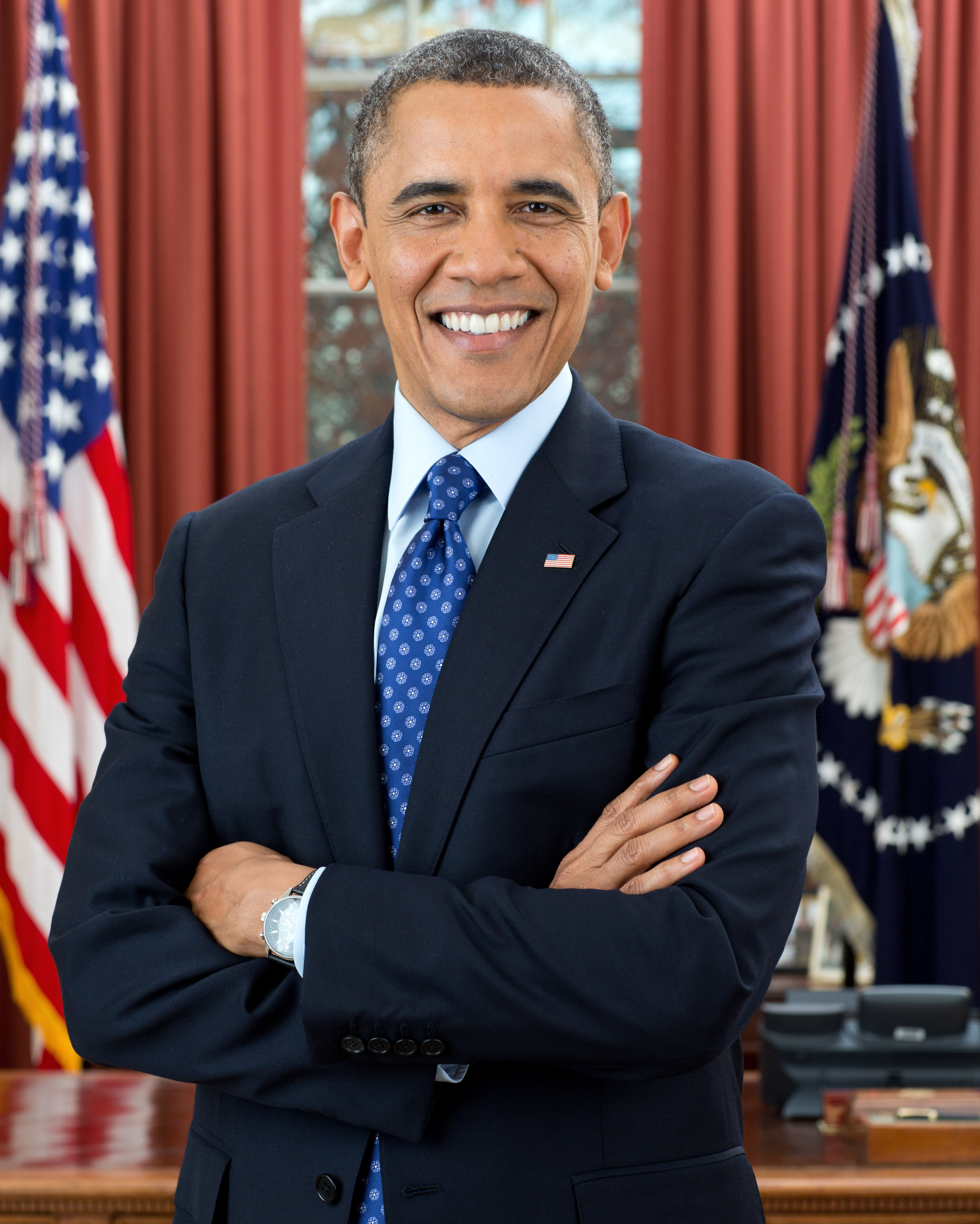 after closest primary race in history over Hillary Clinton – Oprah Winfrey threw support to Obama (women voters)
Elected in 2008 over republican candidate John McCain
First African American President – 135 years after the Emancipation Proclamation and 45 years after King’s “I have a Dream Speech” 
Internet to gather supporters
American Recovery and Reinvestment Act 2009 $700 billion in federal bailout package designed to create new jobs, save existing ones, spur the economy, and invest in long term infrastructure development – other funds were supplied to state governments. Also passed legislation regulating credit cards, lending, and took steps to save the U.S. auto industry.
Health care reform 
Supreme Court Appointments – Sonia Sotomayor (1st Hispanic and 3rd women Supreme Court Justice), later he would appoint another women Elena Kegan.
Withdrawal of troops from Iraq
Afghanistan – increased troop presence for stability
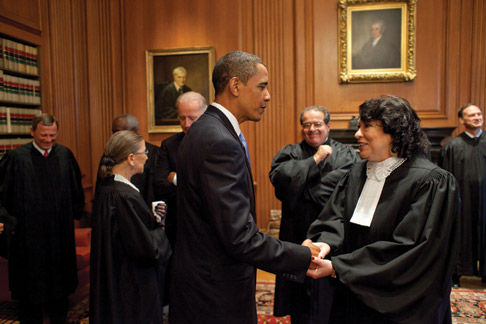